K‡ivbv fvBivmAvZ¼ bq, m‡PZb _vKzb|
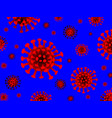 KweZv
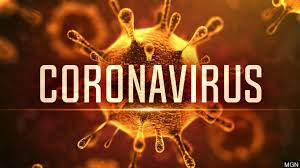 K‡ivbv fvBivm                      ----Gm wm gÛjK‡ivbv‡K fq bv K‡i, Ki‡Z n‡e Rq,K‡ivbv‡K Rq Kiv, †Zgb wKQz bq|fvj K‡i nvZ gyL ay‡e, mevB ev‡i ev‡i,Gi gva¨‡g K‡ivbv‡K mevB, †iva Ki‡Z cv‡i|RbmgvMg Gwo‡q mevB, K‡ivbv †_‡K evuwP,‡jv‡Ki g‡a¨ †`e bv,‡Lvjv gy‡L nvuwP|
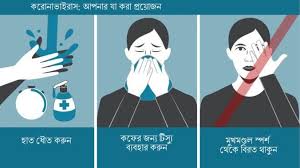 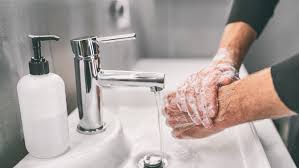 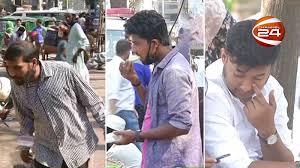 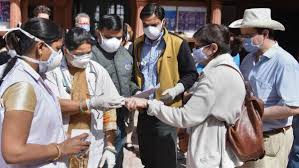 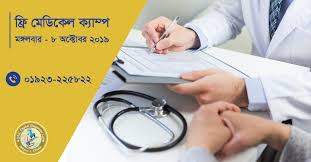 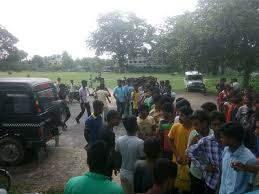 ‡hLv‡b †mLv‡b _y-_y, bvBev †dje,wbw`©ó ¯’v‡b †dj‡Z,mevB‡K eje|we‡klÁ Wv³v‡ii K_v, †g‡b Pje,¯^v¯’¨evZ©v w`‡q mevB‡K, mZK© Kie|m½wb‡iva AvBb ‡gviv, †g‡b Pje,mevB‡K †g‡b Pjvi,K_v eje|Kibvi DcmM© †gviv,Rvb‡Z cvwi,
Rvbvi Rb¨ AvBBwWwmAvi G,‡dvb Ki‡Z cvwi|
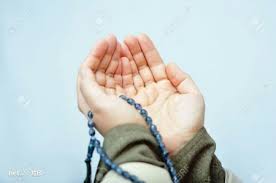 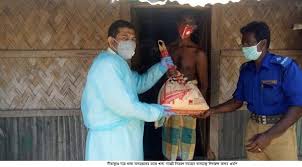 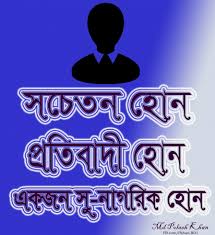 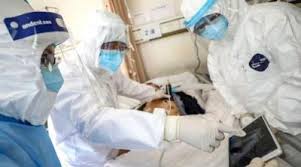 mevB mZK© n‡q,N‡i _vKe,      m‡PZb bvMwi‡Ki,cwiPq ivLe| ‡h hvi `vwqZ¡ †gviv, cvjb †hb Kwi,`ytmg‡q mevB‡K †gviv, mvnvh¨ †hb Kwi|	m„wóKZ©v mevB‡K, fvj †h ivL‡e,cÖv_©bv K‡i mevB, fvj †h _vK‡e|Amy¯’ Av‡Q hviv,mevB my¯’ nDb,mevB m‡PZb n‡q, fvj _vKzb|
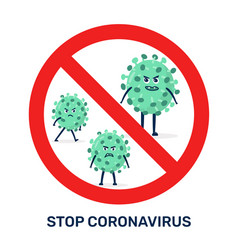 ¯^v¯’¨wewa †g‡b Pjyb	N‡i _vKzb,my¯’ _vKzb|